42-3
This work is licensed under a Creative Commons Attribution-ShareAlike 4.0 International License.
Please add this statement to all the videos you create.
English Bible quotes are from the World English Bible US, which is in the public domain.
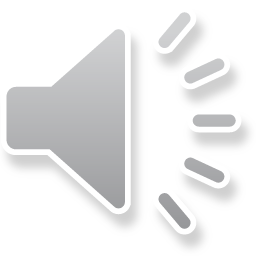 [Speaker Notes: Ch
42 Temple Merchants
1. Temple Merchants - Matt 21:12-17; Mark 11:15-19; Luke 19:45-48 (Left Top)
2. Paying Taxes - Matt 22:15-22; Mark 12:13-17; Luke 20:20-26 (Right Top)
3. The Widow’s Mite - Mark 12:41-44; Luke 21:1-4 (Right Top)
4. Fig Tree - Matt 21:18-22; Mark 11:12-14, 20-26; (John 15:1-17) (Right Center)
5. Judas agrees to betray Jesus – Matt 26:14-16; Luke 21:37-22:6 (Right Bottom)
6. The last Supper – Luke 22:7-27; John 13:1-17:26; Luke 22:31-39 (Left Bottom)]
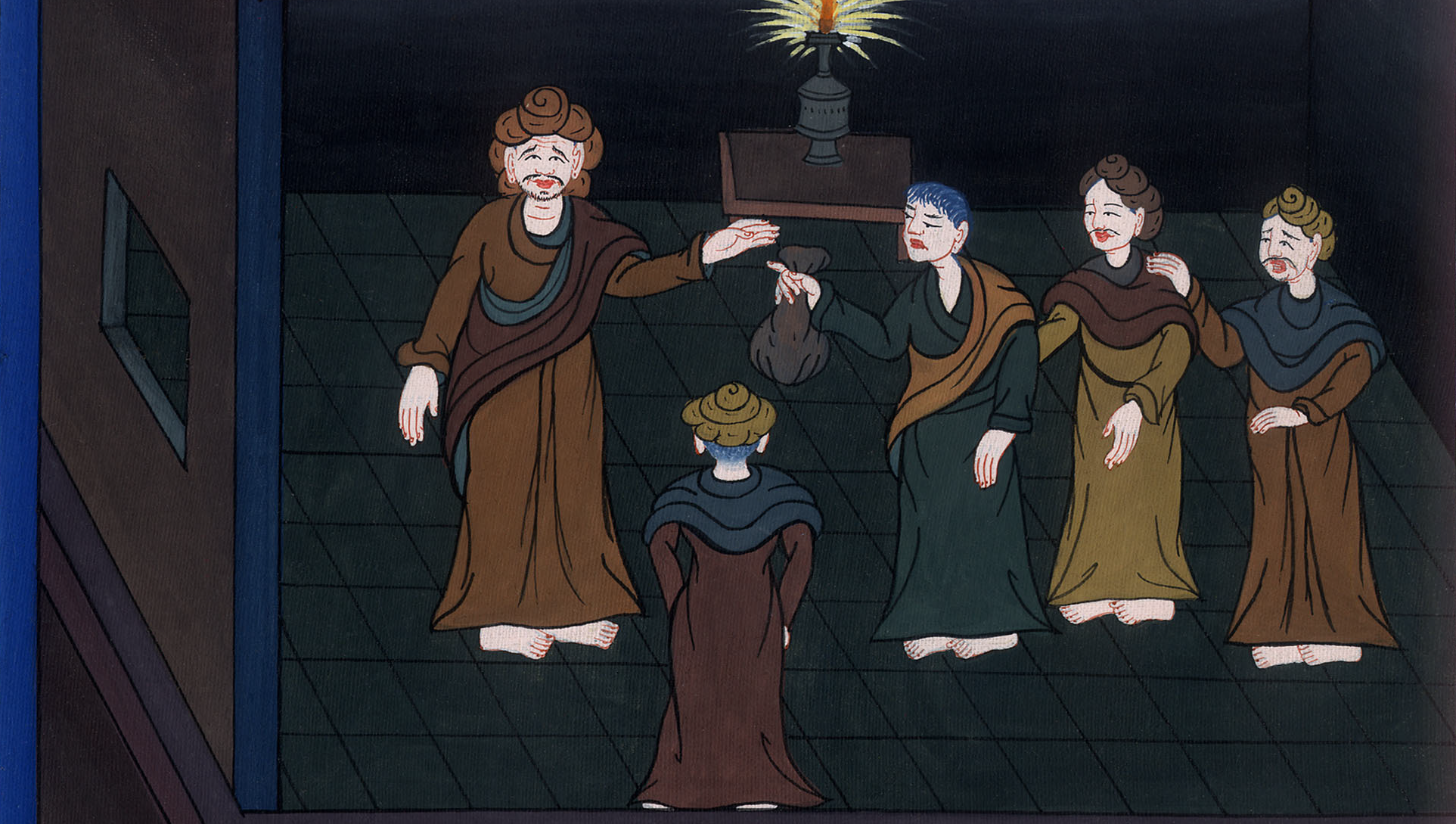 यहूदा इस्करियोती का विश्वासघात - मत्ती 26:14-16; लूका 21:37-22:6
यहूदा इस्करियोती का विश्वासघात - मत्ती 26:14-16; लूका 21:37-22:6
Judas agrees to betray Jesus – Matt 26:14-16; Luke 21:37-22:6
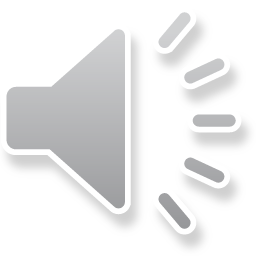 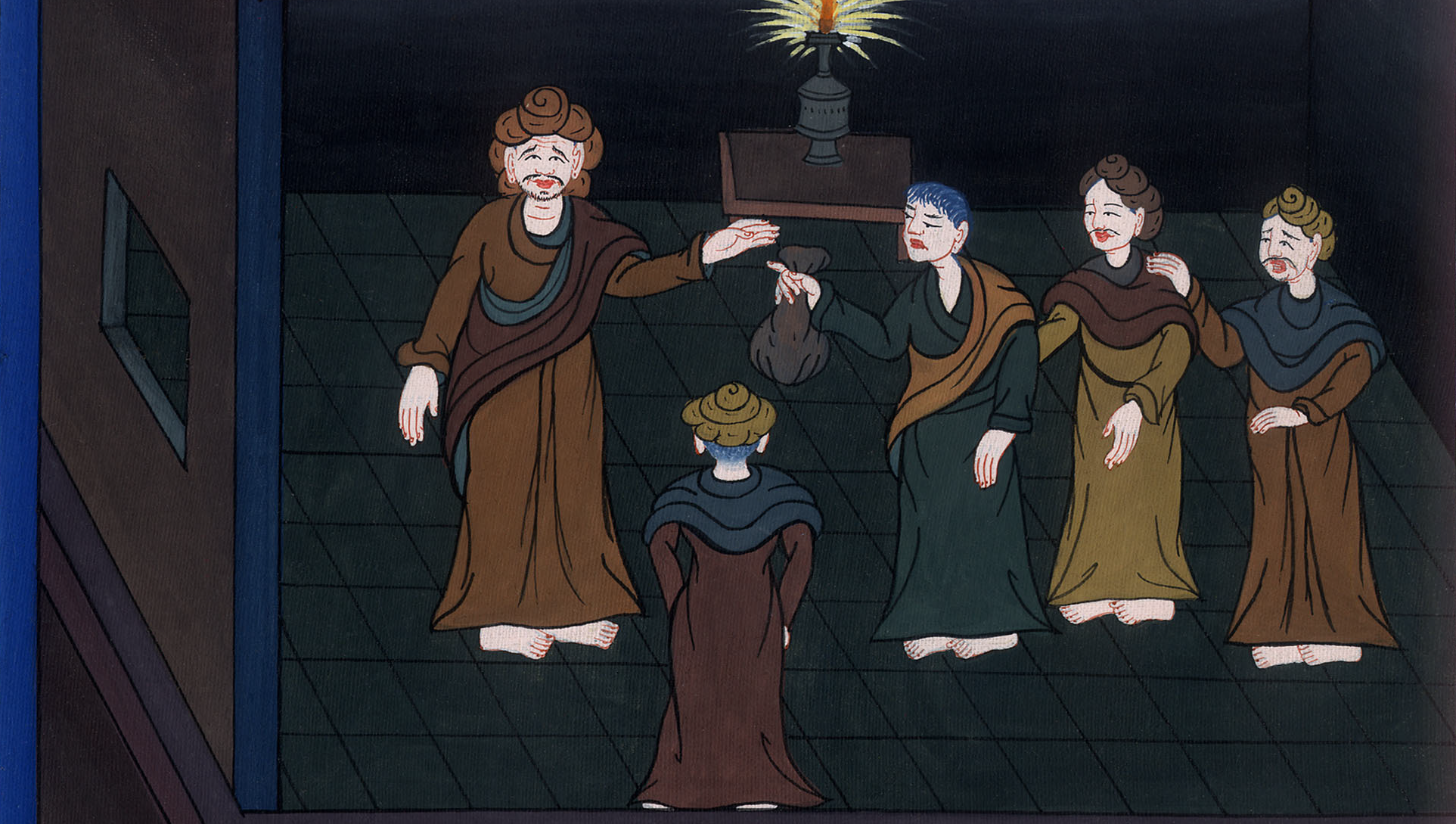 यहूदा इस्करियोती का विश्वासघात - मत्ती 26:14-16; लूका 21:37-22:6
37दिन के समय प्रभु येशु मंदिर में शिक्षा दिया करते तथा संध्याकाल में वह ज़ैतून पर्वत पर जाकर प्रार्थना करते हुए रात बिताया करते थे.
Luke 21:37 Every day Jesus was teaching in the temple, and every night he would go out and spend the night on the mountain that is called Olivet.
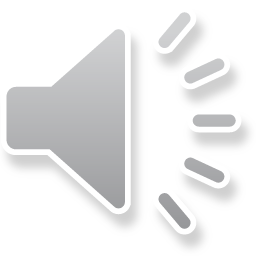 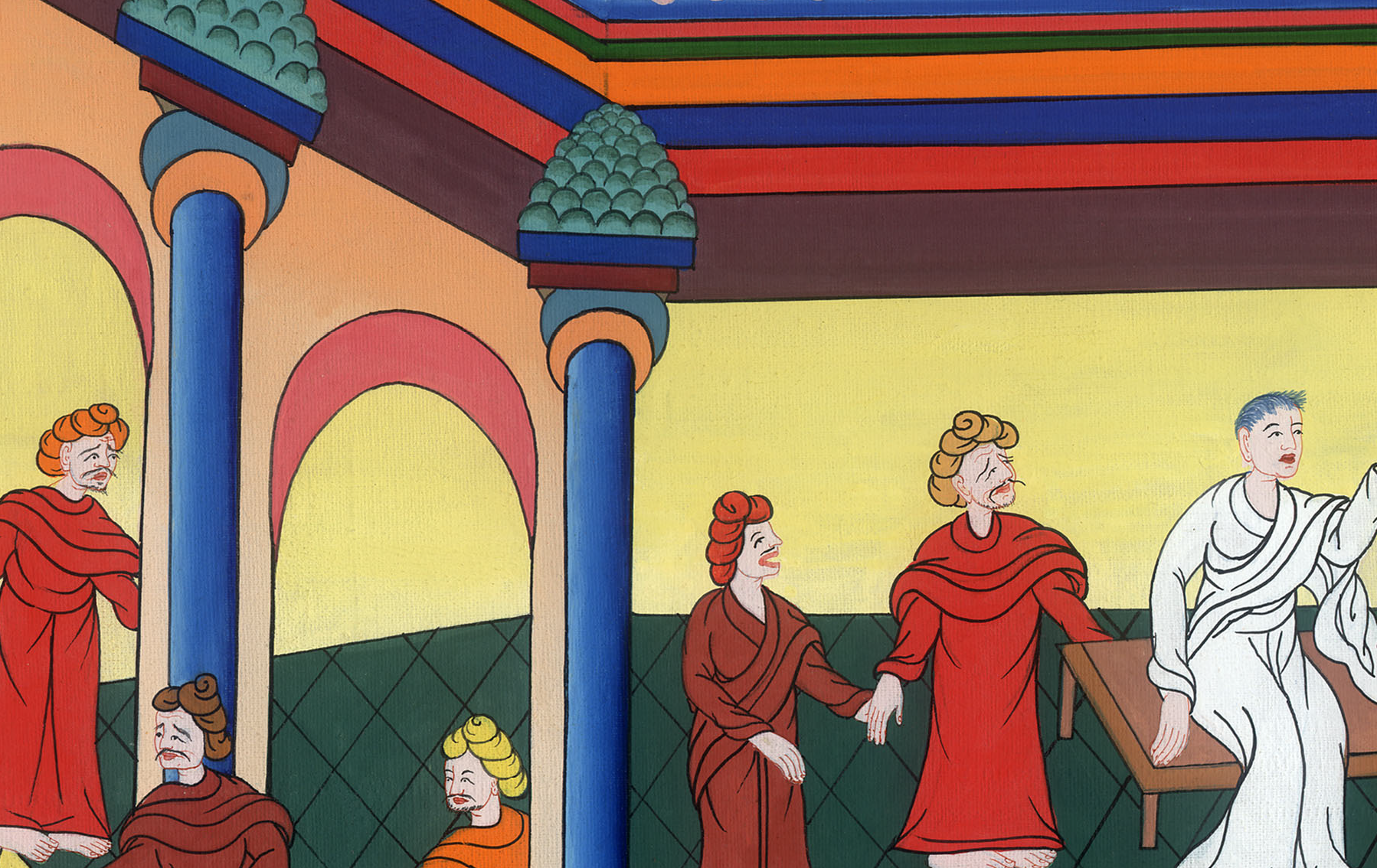 लूका 21:37
38लोग भोर में उनका प्रवचन सुनने मंदिर आ जाया करते थे.
38All the people came early in the morning to him in the temple to hear him.
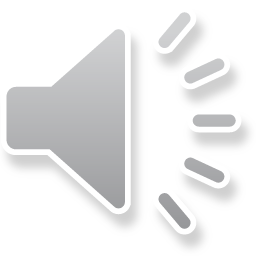 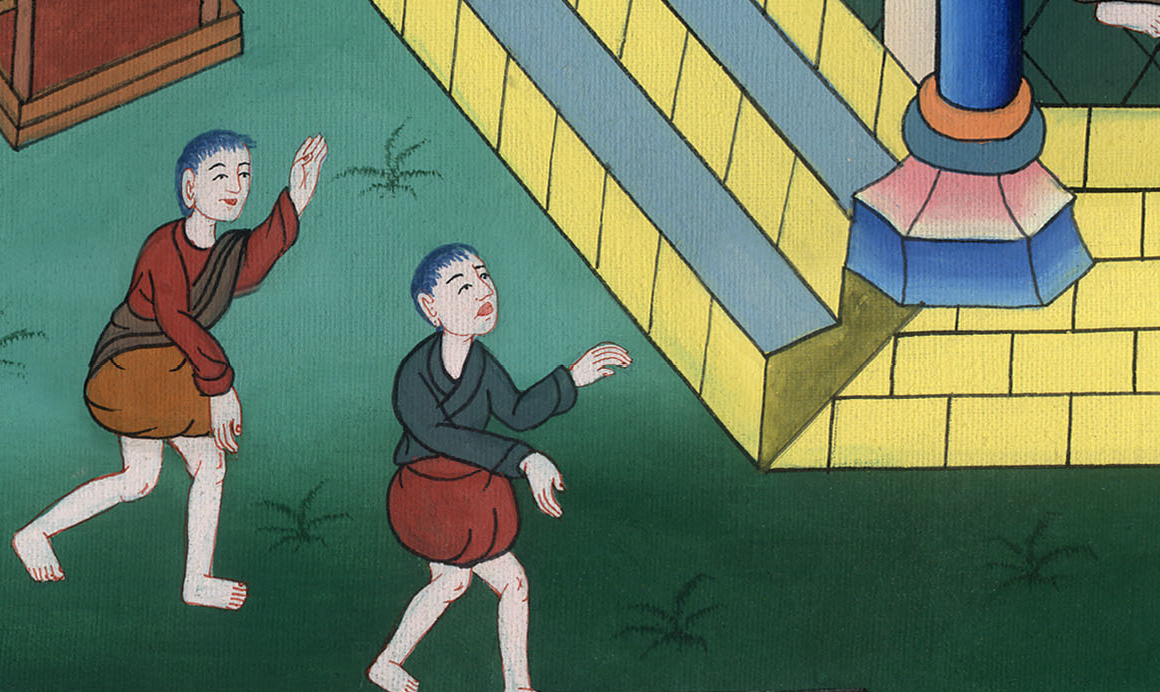 लूका 21:38
1अखमीरी रोटी का उत्सव, जो फ़सह पर्व कहलाता है, पास आ रहा था.
1Now the feast of unleavened bread, which is called the Passover, was approaching.
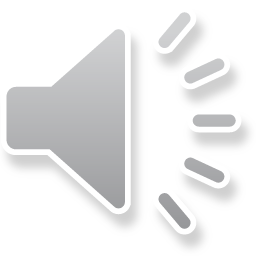 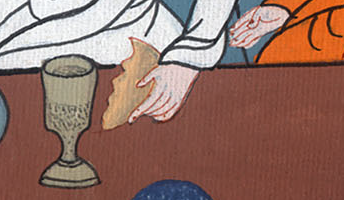 लूका 22:1
2प्रधान पुरोहित तथा शास्त्री इस खोज में थे कि प्रभु येशु को किस प्रकार मार डाला जाए, किंतु उन्हें लोगों का भय था.
2The chief priests and the scribes sought how they might put him to death, for they feared the people.
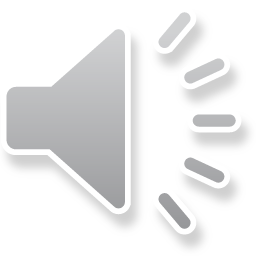 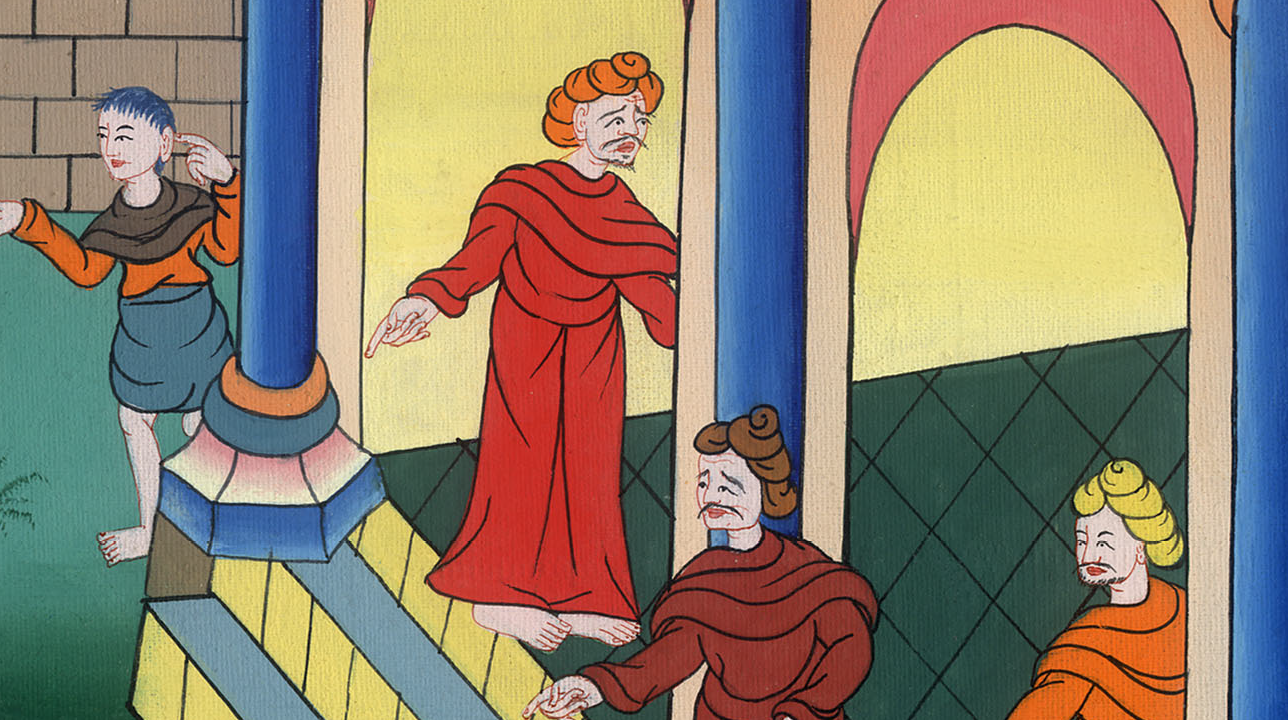 लूका 22:2
3शैतान ने कारियोतवासी यहूदाह में, जो बारह शिष्यों में से एक था, प्रवेश किया.
3Satan entered into Judas, who was also called Iscariot, who was counted with the twelve.
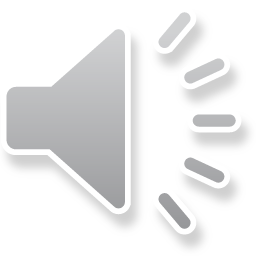 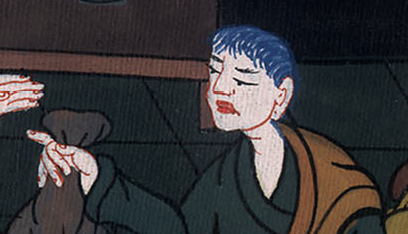 लूका 22:3
4उसने प्रधान पुरोहितों तथा अधिकारियों से मिलकर निश्चित किया कि वह किस प्रकार प्रभु येशु को पकड़वा सकता है.
4He went away and talked with the chief priests and captains about how he might deliver him to them.
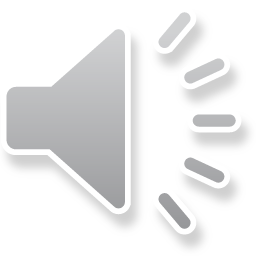 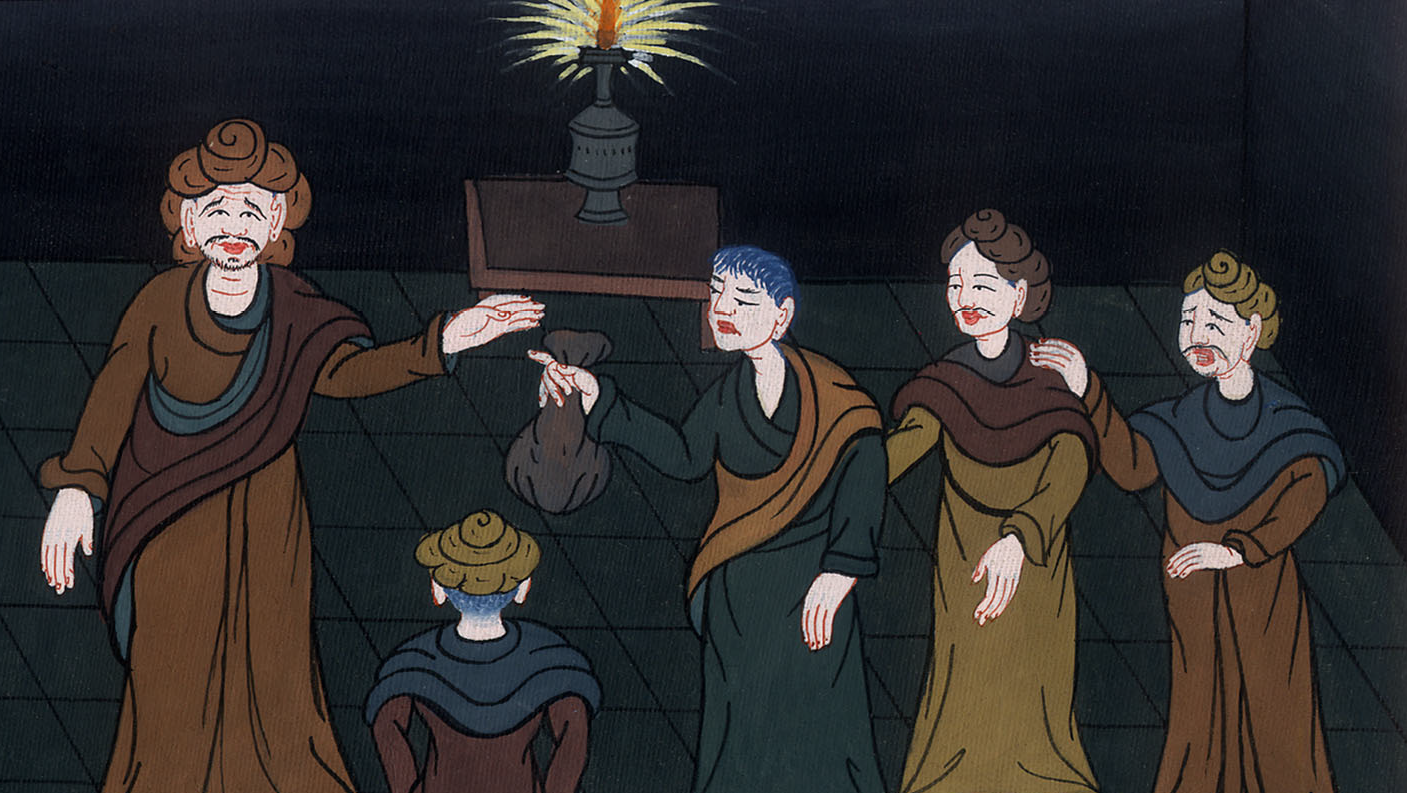 लूका 22:4
15और उनसे विचार-विमर्श करने लगा, “यदि मैं येशु को पकड़वा दूं तो आप मुझे क्या देंगे?” उन्होंने उसे गिन कर चांदी के तीस सिक्‍के दे दिए.
Matt 15and said, “What are you willing to give me if I deliver him to you?” So they weighed out for him thirty pieces of silver.
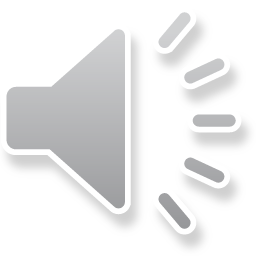 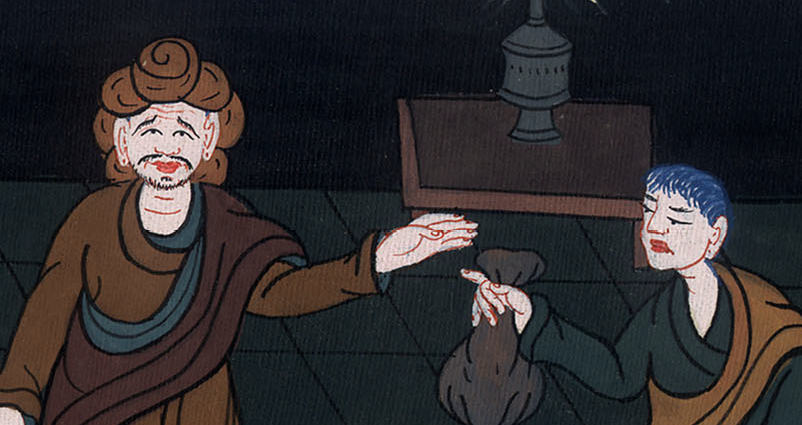 मत्ती 26:15
6यहूदाह प्रभु येशु को उनके हाथ पकड़वा देने के ऐसे सुअवसर की प्रतीक्षा करने लगा, जब आस-पास भीड़ न हो.
Luke 22:6He consented and sought an opportunity to deliver him to them in the absence of the multitude.
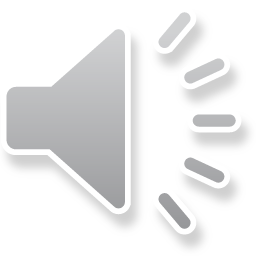 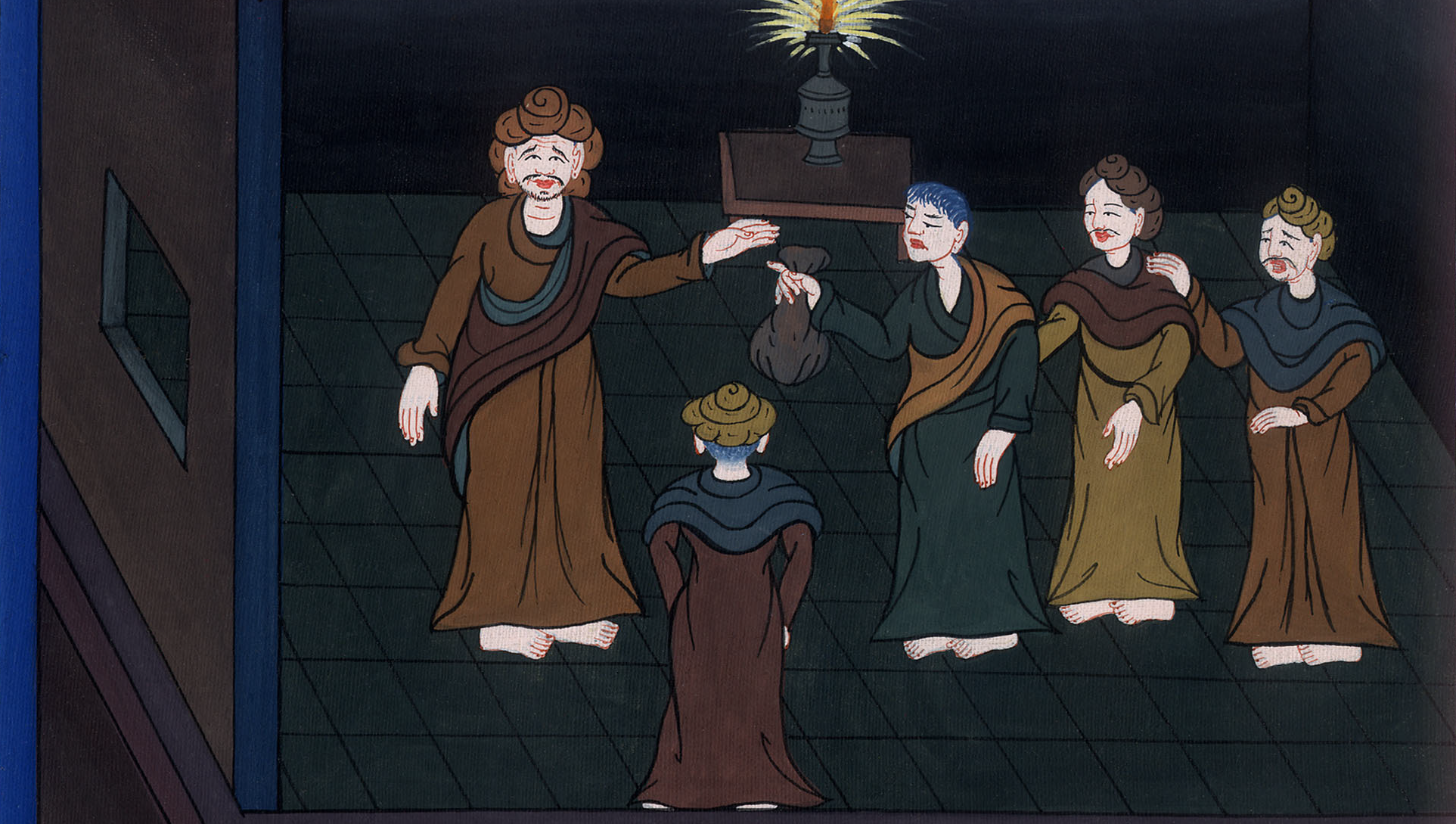 लूका 22:6